Runde 3Kernefortælling
SUMME: Hvem af disse har en stærk fortælling og hvorfor?
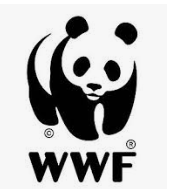 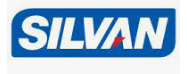 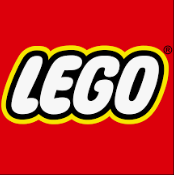 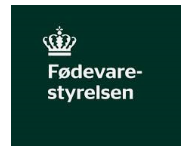 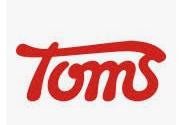 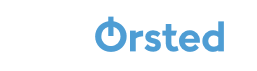 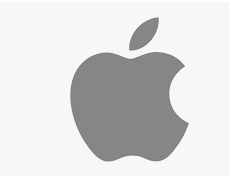 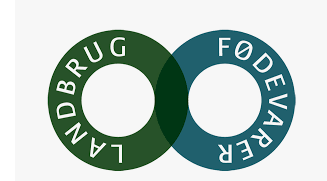 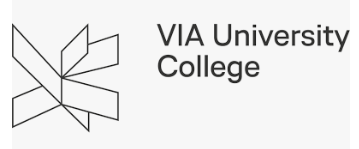 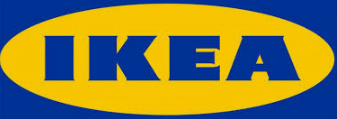 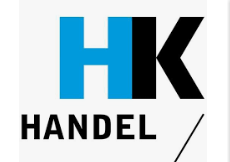 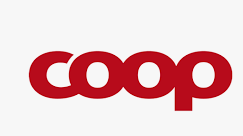 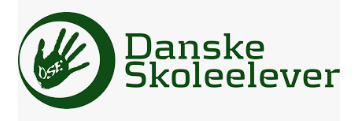 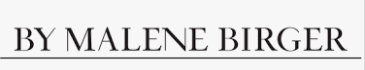 Kernefortælling
Hvad er en kernefortælling? 
En kernefortælling er en kort tekst, der beskriver hvem I er, og hvorfor I er sat i verdenen.

Kernefortællingen er
Kort
Forældrevendt
Taler til både hjertet og hjernen
Har personlighed eller kant
Kernefortælling
Kernefortællingens form

Kernefortællingen er en elevatortale suppleret med en uddybning af jeres værdier.

Du kan også inddele kernefortællingen i tre afsnit:

Skolens eller dagtilbuddets samfundsopgave
Til potentielle og kommende forældre og samarbejdspartnere
Til potentielle og kommende medarbejdere
Kernefortællingen formål
SKOLEN/DAGTILBUD
Udgangspunktet
Hvor kommer vi fra?
Hvor skal vi hen?
Kernefortælling
FORÆLDRENE
Forældrenes interesser, behov og relation til skolen eller dagtilbuddet
Differentieret
Relevant
Troværdigt
Du skal føre bevis for fortællingen
Din kernefortællingen bliver troværdig, når du fører bevis for den. Du fører bevis ved f.eks. at: 

bryde den ned i små hverdagsfortællinger
sætte handling bag ordene
få forældre og børn til at dele de gode historier om din skole eller dit dagtilbud


Hent skabelon til en kernefortælling i værktøjskassen.
Opvarmningsøvelser
Nekrologtesten- skriv din skoles eller dagtilbuds nekrolog
Hvordan vil verdenen se ud, hvis I ikke eksisterede? Hvor vil det efterlade de unge og børnene?


Hvad fortæller du om din skole eller dit dagtilbud til familiemiddagen
Hvad fortæller du om din skole eller dit dagtilbud, når din tante, kusine eller farmor spørger dig under familiemiddagen?